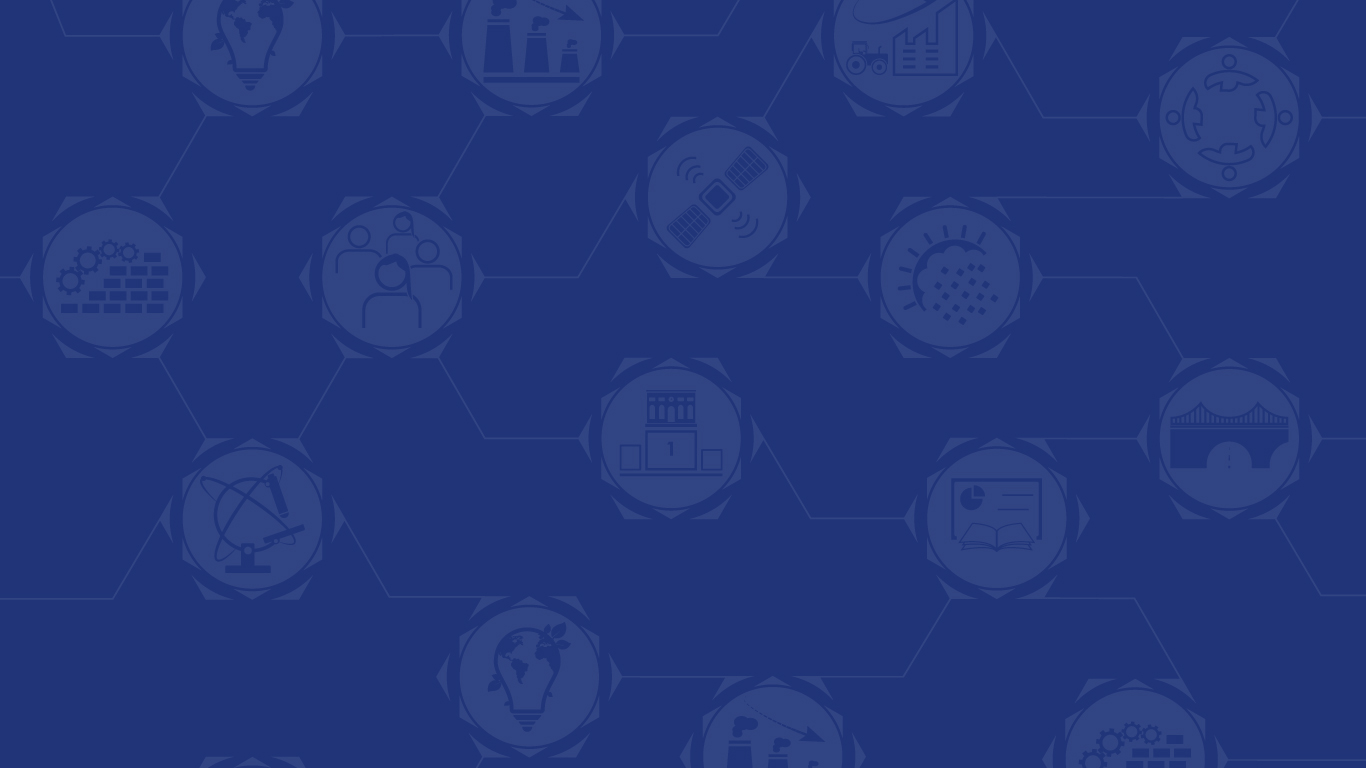 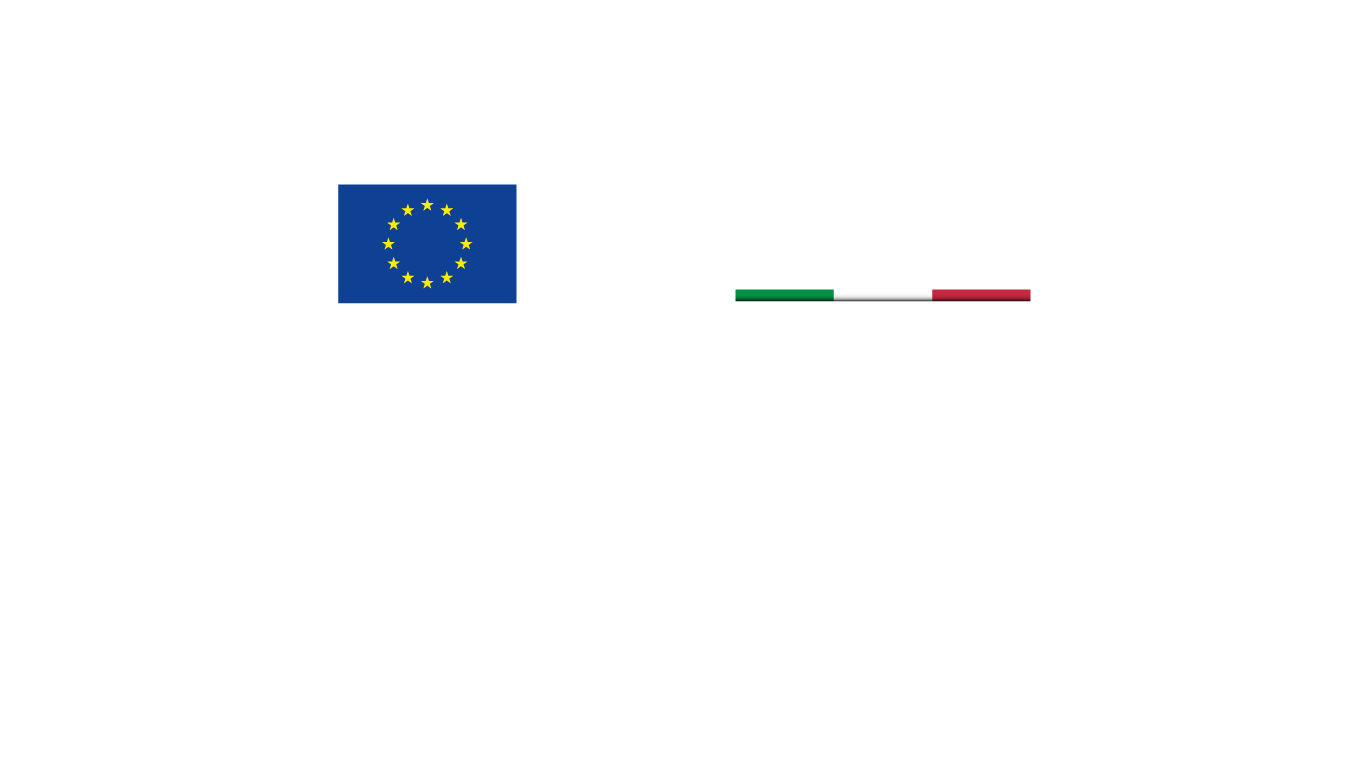 Evento annuale POR Lombardia FESR/FSE
Milano, 5 aprile 2019
Gianni M. GLIOTTONE – Agenzia per la Coesione Territoriale
Sommario
2014-2020: dati di attuazione al 31.12.2018
Post 2020: punti convincenti della proposta della C.E.
Post 2020: possibili miglioramenti per l’attuazione (proposte dell’Italia)
Sommario
2014-2020: dati di attuazione al 31.12.2018
Post 2020: punti convincenti della proposta della C.E.
Post 2020: possibili miglioramenti (proposte dell’Italia)
La Certificazione della Spesa al 31.12.2018
La certificazione della spesa al 31.12.2018 si attesta a 9,7 miliardi di euro pari al 18,3% delle risorse programmate.

Il livello di spesa certificata pertanto supera globalmente in maniera significativa il target  n+3 complessivo previsto pari a 8,1 miliardi di euro.

Nel dettaglio solo tre Programmi non hanno rispettato il target di spesa con un conseguente rischio di disimpegno pari allo 0,5% del target previsto (26 meuro in termini assoluti di risorse europee).
(*) Importi in milioni di euro comprensivi del 
cofinanziamento del Fondo di Rotazione.
Fonte: elaborazione ACT su dati SFC al  18.3.2019
[Speaker Notes: I tre Programmi Operativi che non hanno raggiunto gli obiettivi di spesa sono:
il  PON Ricerca e Innovazione, cofinanziato dal FESR, che pur non avendo certificato spese sufficienti a superare il target, ha presentato richiesta di eccezione al disimpegno per la presenza di ricorsi giudiziari- che è uno dei casi previsti dai regolamenti comunitari e che non comporta perdita di risorse- per un importo di 45 milioni di euro;
il PON Inclusione, cofinanziato dal FSE,  che non ha certificato spese sufficienti e chiederà l’eccezione al disimpegno per cause di forza maggiore per un importo di 24,6 milioni di euro; 
il POR Valle d’Aosta , cofinanziato dal FSE, che non ha certificato spese per 1,4 milioni di euro.

Il rischio di disimpegno citato è riferito ai 24,6 milioni di euro del PON Inclusione e ai 1,4 meuro del POR valle d’Aosta e si riferisce esclusivamente alle risorse FESR.]
La Certificazione della Spesa al 31.12.2018 per Obiettivo Tematico (OT)
Il livello di certificazione per OT è compreso tra l’ 11,6 % in Inclusione Sociale ed il 26,7%  sul tema Occupazione.

Con riferimento alla definizione della programmazione sono state selezionate operazioni per quasi 39 miliardi di euro pari a circa il 73% delle risorse complessivamente disponibili. 

Nell’articolazione per OT si passa dal 54,5% di operazioni selezionate per OT Inclusione Sociale al 103,5%  dell’OT Clima e Rischi Ambientali
Fonte: elaborazione ACT su dati SFC al  18.3.2019
      * Negli assi multiobiettivo la ripartizione delle variabili è calcolata sulla base 
           delle quote degli obiettivi all’interno di quell’asse
[Speaker Notes: La certificazione è registrata su SFC per Asse. Il costo delle operazioni selezionate è monitorate su SFC tre volte l’anno e solo a gennaio per OT secondo la classificazione del Reg. es. UE 215/2014 Tuttavia a gennaio 2019 il costo delle operazioni selezionate non è stato interamente valorizzato dalle Autorità di gestione.
In alcuni Programmi Operativi non c’è corrispondenza univoca tra Obiettivo Tematico e Asse in quanto sono presenti Assi che finanziano più Obiettivi Tematici.
In questi casi è stata calcolata una ripartizione del costo delle operazioni selezionate e del certificato usando come parametro di riparto le quote delle risorse programmate relative agli obiettivi tematici che compongono ciascun asse.]
L’avanzamento finanziario al 31.12.2018
Fonte elaborazione ACT su dati BDU al  18.3.2019
* i dati del Programmi Inclusione e del IOG sono al 31.10.2018
Il monitoraggio dell’avanzamento finanziario della Politica di Coesione è assicurato dalla Banca Dati Unitaria (BDU) ai sensi della L. 147/2013 art. 1 comma 245.

Di regola i dati sono consolidati su base bimestrale tuttavia in vista dell’attribuzione della riserva di performance le AdG possono aggiornare i dati al 31.12.2018 fino al 30.04.2019
2014-2020: dati di attuazione al 31.12.2018
Difficoltà iniziale nell’assorbimento delle risorse
Motivi:
Sovrapposizione con chiusura 2007-2013
Troppe regole e linee guida (EGESIF)
[Speaker Notes: C’è stata qualche difficoltà iniziale nell’assorbimento delle risorse, difficoltà che non hanno riguardato solo l’Italia. 
( 1 slide)
Bisognerebbe chiedersi fino a che punto l’impianto regolamentare vigente per il periodo 2014-2020 abbia contribuito a determinare queste difficolta nell’intera UE. E’ un impianto di regole nato con indirizzi condivisibili miranti a mettere al centro questioni chiave come l’orientamento ai risultati o la semplificazione delle procedure. Eppure non si può fare a meno di constatare che nel tempo le regole per la politica di coesione si sono di molto complicate, basti pensare al numero di articoli e di regolamenti e alle numerose linee guida EGESIF (peraltro non vincolanti) che influenzano sempre più i comportamenti degli addetti ai lavori.    
Ho usato una parte del tempo a mia disposizione per ricordare il nostro punto di partenza, in Italia e in Europa, perché questo renda più chiara la prospettiva con cui stiamo leggendo la proposta di nuove regole e stiamo proponendo possibili miglioramenti: giocare fino in fondo la sfida dell’efficacia e dei risultati della politica di coesione nella consapevolezza che le nuove regole dovranno però anche essere in grado di – diciamo così - superare il test dello snellimento dell’attuazione degli interventi nei territori, che sta particolarmente a cuore all’Agenzia dove lavoro.]
Sommario
2014-2020: dati di attuazione al 31.12.2018
Post 2020: punti convincenti della proposta della C.E.
Post 2020: possibili miglioramenti (proposte dell’Italia)
[Speaker Notes: La proposta della Commissione europea dello scorso 29 maggio presenta indubbiamente diversi aspetti positivi, sebbene richieda a nostro avviso anche miglioramenti importanti. 
Ne richiamerò sinteticamente alcuni che mi appaiono particolarmente significativi, per dare un’idea più concreta della prospettiva lungo la quale ci muoviamo.
Diversi punti della proposta della Commissione sono convincenti, perché, in differenti aspetti, vanno tutti nella direzione della semplificazione normativa.]
Punti convincenti della proposta post 2020 della C.E.
Aspetti di gestione
Nessuna validazione delle AdA, AdG e AdC
Nel 2014-20 ritardi sull’avvio dell’attuazione degli interventi
Snellimento delle attività dell’AdG
Controlli di 1° livello sia documentale che on-site a campione
	sulla base di un’analisi dei rischi
[Speaker Notes: In primo luogo, voglio richiamare alcuni importanti miglioramenti del sistema di gestione. 

Abbiamo apprezzato il superamento del processo di designazione delle autorità di gestione, di certificazione e di audit, che si è rivelato particolarmente oneroso, determinando, insieme alla sovrapposizione della chiusura della programmazione 2007-2013, ritardi sull’avvio dell’attuazione degli interventi.
E’ importante anche lo snellimento delle attività dell’autorità di gestione in merito ai controlli di I livello, che a differenza dell’attuale periodo di programmazione (dove è previsto che il controllo documentale debba riguardare tutte le domande di rimborso presentate dai beneficiari), possono avvenire su base campionaria sulla base di un’analisi dei rischi.]
Punti convincenti della proposta post 2020 della C.E.
Orientamento ai risultati
Eliminata la Relazione Annuale di Attuazione
Maggiore attenzione alla qualità e alla frequenza della trasmissione 	dei dati di monitoraggio (dagli attuali 3 a 4 volte all’anno)
Performance framework non più legato a premialità
Target intermedi e finali utilizzati solo per valutare il programma
[Speaker Notes: Abbiamo accolto con favore anche le modalità per promuovere l’orientamento ai risultati.

Rientra in questo ambito la proposta di eliminare le relazioni annuali di attuazione, che sarà compensato da una maggiore attenzione alla qualità e alla frequenza della trasmissione dei dati di monitoraggio (dagli attuali 3 a 4 volte all’anno).
Molto attuale e collegato a questa impostazione di razionalizzazione è anche l’aggiornamento del “quadro di riferimento dell’efficacia dell’attuazione” o performance framework, che non è più legato all’assegnazione di una “riserva di efficacia dell’attuazione” o riserva di performance.]
Sommario
2014-2010: dati di attuazione al 31.12.2018
Post 2020: punti convincenti della proposta della C.E.
Post 2020: possibili miglioramenti (proposte dell’Italia)
[Speaker Notes: Come ho già detto abbiamo anche rilevato alcuni temi che meritano ulteriore lavoro nelle fasi negoziali per garantire il loro miglioramento, secondo una logica ispirata alla semplificazione e al rafforzamento dell’orientamento ai risultati. Sono tematiche che vanno dalla gestione, alla qualità della programmazione, agli aspetti finanziari, con importanti riflessi per gli aspetti di attuazione,]
Post 2020: possibili miglioramenti (proposte dell’Italia)
Aspetti di gestione
CE: duplice regime per i Si.Ge.Co.
Standard: come attuale ma con controlli 1° livello a campione
Nazionali: con alcune significative misure di semplificazione
	tra cui snellimento delle verifiche della Commissione
ma solo per alcuni PO ritenuti affidabili dalla C.E.
IT: Si.Ge.Co. unico e semplificato per tutti
modulato in base all'affidabilità riscontrata nel corso dell’attuazione
[Speaker Notes: L'attuale proposta della Commissione in tema di sistemi di gestione e controllo introduce un duplice regime di regole, sostanzialmente declinando l’intento della semplificazione attraverso la previsione di due approcci distinti. Un primo approccio basato su “sistemi di gestione e controllo standard” che riproducono, in linea di massima, il modello previsto per la programmazione 2014-2020, quindi, con limitata semplificazione (fermo restando la possibilità di effettuare controlli di I livello su base campionaria). Un secondo approccio basato su “sistemi di gestione e controllo nazionali”, con alcune significative misure di semplificazione, [in particolare, una riduzione dei controlli di primo livello e di secondo livello, e snellimento delle verifiche della Commissione alla revisione dell’operato dell’autorità di audit] riservate però solo ad alcuni programmi, ritenuti dalla Commissione più affidabili. A nostro avviso, potrebbe essere più coerente con l’obiettivo della semplificazione adottare un sistema di gestione e controllo unico e semplificato per tutti i programmi, che può essere modulato in base all'affidabilità riscontrata nel corso dell’attuazione del programma, determinando un’effettiva riduzione degli oneri amministrativi per tutti gli Stati Membri, evitando disparità di trattamento e le difficoltà amministrative connesse al “passaggio” da un sistema all’altro.]
Post 2020: possibili miglioramenti (proposte dell’Italia)
Aspetti di gestione
CE: permanenza chiusura annuale dei conti
frammentazione della gestione dei programmi
maggiore complessità nella modifica dei programmi
modifica del tasso di cofinanziamento, pagamento degli anticipi
complicazione senza un evidente valore aggiunto
IT: nessuna chiusura annuale dei conti
[Speaker Notes: E’ stata confermata nell’ambito della proposta della Commissione la chiusura annuale dei conti, che nell’attuale programmazione sta comportando una frammentazione della gestione dei programmi e si sta rivelando una complicazione senza un evidente valore aggiunto nell’attuazione di politiche a favore di investimenti che si realizzano su base pluriennale. Ne è esempio la maggiore complessità di operazioni di modifica dei programmi, in relazione ad elementi che in passato non sono mai stati problematici, come la modifica del tasso di cofinanziamento nazionale o il pagamento degli anticipi.]
Post 2020: possibili miglioramenti (proposte dell’Italia)
Aspetti di gestione
CE: confermati criteri di ammissibilità delle spese
1.  Spesa ammissibile dalla data di presentazione della modifica del PO
2. Art.57.6: Beneficiario deve fare domanda di finanziamento
IT: modificare criteri
1.  Spesa ammissibile sempre dal 1 gennaio 2021
2. Art.57.6 eliminare riferimento alla domanda di finanziamento
[Speaker Notes: Nell’ottica di garantire maggiore flessibilità e rapidità all’attuazione dei programmi e valorizzare il ruolo della politica di coesione UE in partnership con le politiche di sviluppo degli Stati membri, andrebbe migliorata la disposizione connessa con la modifica dei programmi riguardante la decorrenza dell’ammissibilità della spesa. La proposta della Commissione reitera, con alcune specificazioni per il FESR, il testo della norma attualmente in vigore [art.65.9 del regolamento 1303/2013] che rende “ammissibile” la spesa dalla data di presentazione della modifica del programma. Sarebbe, invece, necessario sostenere il principio in base al quale l’ammissibilità della spesa decorre, in ogni caso, dal primo gennaio 2021.
Tale questione è ancora più rilevante se considerata insieme al disposto degli articoli 57.6 [che, sostanzialmente, ripropone l’attuale articolo 65.6 del Reg. (UE) n. 1303/2013, relativamente alla possibilità di certificare spese relative ad operazione che non siano completate alla data della domanda di ammissione a finanziamento al Programma da parte del beneficiario] e 84 della proposta della Commissione europea [che fissano i prefinanziamenti al 3% del valore del Programma, soglia bel al di sotto dell’attuale 25%] che impongono, ancora di più, la necessità per le AdG di anticipare l’attuazione con risorse proprie per poi chiedere alla CE il rimborso delle spese ammissibili effettivamente sostenute.
Sull’articolo 57.6, riconosciamo il principio secondo cui non possano essere certificate sui programmi spese relative ad operazioni completate, ma per evitare problemi interpretativi che si stanno incontrando nell’attuale periodo di programmazione, vorremmo venisse eliminato il riferimento alla domanda di finanziamento da parte del beneficiario [dal momento che, da un punto di vista amministrativo, un beneficiario che ha già presentato domanda di finanziamento per un progetto su un altro fondo, non potrà e vorrà presentare, per quello stesso progetto, un’altra domanda di finanziamento a valere sul Programma].]
Post 2020: possibili miglioramenti (proposte dell’Italia)
Definizione di «beneficiario» per regimi di aiuto
CE: confermata definizione attuale
Beneficiari = Imprese
 Molti adempimenti per le imprese ritardi
IT: ripristinare definizione in vigore fino al 2006
Beneficiario = Organismo che concede l’aiuto
coerente anche con Reg. EU/Euratom 2018/1046 per aiuti inferiori a € 200.000
[Speaker Notes: Una semplificazione di evidente vantaggio per le imprese può riguardare la definizione di beneficiario (art. 2, punto 8) con il ripristino per il caso dei regimi di aiuto della definizione in vigore fino al periodo di programmazione 2000-2006, secondo cui il beneficiario è l’organismo che concede l’aiuto. Nella proposta della Commissione, in caso di regimi di aiuto, permane invece l’individuazione delle imprese come beneficiari, con le conseguenze che ne derivano in termini di adempimenti richiesti al loro livello da parte del regolamento. Ciò appare incoerente con la recente modifica della definizione di beneficiario introdotta con il regolamento (UE, Euratom) 2018/1046 approvato nel luglio del 2018, che prevede, per aiuti di importo inferiore a 200.000 euro, che il beneficiario possa essere identificato nell’organismo che concede l’aiuto.]
Post 2020: possibili miglioramenti (proposte dell’Italia)
Qualità della programmazione e impatti sull’attuazione
Assenza riferimento principi fondanti dell’UE (artt.174, 175 TFUE)
 bisogna ricordare i principi della politica di coesione
Assenza riferimento principio di addizionalità dei fondi europei
 risorse nazionali potrebbero ridursi
Programmazione 5 anni +2 
 incertezza nella programmazione: interventi pluriennali
Post 2020: possibili miglioramenti (proposte dell’Italia)
Qualità della programmazione e impatti sull’attuazione
Concentrazione tematica del FESR a livello di S.M. (5 ob.str.)
 troppo restrittivo; livello cat.Regioni; considerare territori
Spese non ammissibili al FESR (rifiuti, trasporti, infr. per banda larga)
 non agevola l’attuazione dei programmi
Post 2020: possibili miglioramenti (proposte dell’Italia)
Aspetti finanziari
Disimpegno automatico N+2
 sovrapposizione con chiusura 2014-20 al 2023 (N+3)
Riduzione prefinanziamenti iniziali (dal 25,5% al 3% ed eliminazione annuali)
 forte incremento spesa da certificare per evitare disimpegno
Trasferimento di fondi tra categorie di regioni e a favore della C.E.
 aumentano l’incertezza e non rafforzano l’orientamento ai risultati
Post 2020: possibili miglioramenti (proposte dell’Italia)
Aspetti finanziari
Tasso minimo di cofinanziamento nazionale aumenta del 10%
	 Assenza riferimenti all’esclusione del cofinanziamento nazionale dai
		 calcoli per il patto di stabilità e crescita.
Permanenza della condizionalità macroeconomica 
 contraria ai principi della Coesione
 va eliminata
[Speaker Notes: Nella proposta del regolamento generale viene confermata la disposizione introdotta nel periodo 2014-2020 relativa alla condizionalità macroeconomica. Il tema del corretto rapporto fra gli investimenti per la coesione e la politica economica europea (con la relativa governance) è di fondamentale importanza, e va impostato nel rispetto delle disposizioni dei Trattati – è rilevante al riguardo proprio il riferimento al citato articolo 175 del TFUE – e del riconoscimento della politica di coesione come fattore di rafforzamento delle azioni per la crescita economica e per l’integrazione europea. In questa ottica si deve ripristinare il tradizionale quadro regolamentare per i Fondi Strutturali che, prima del periodo 2014-2020, non ha mai previsto una condizionalità macroeconomica, se non per il Fondo di Coesione (di cui l’Italia non ha mai beneficiato per i suoi criteri di ammissibilità) che, fin dalla sua introduzione (1994), era stato espressamente concepito con un meccanismo che ne condizionava l’erogazione al rispetto di requisiti concernenti la conduzione delle politiche di bilancio degli Stati membri beneficiari]
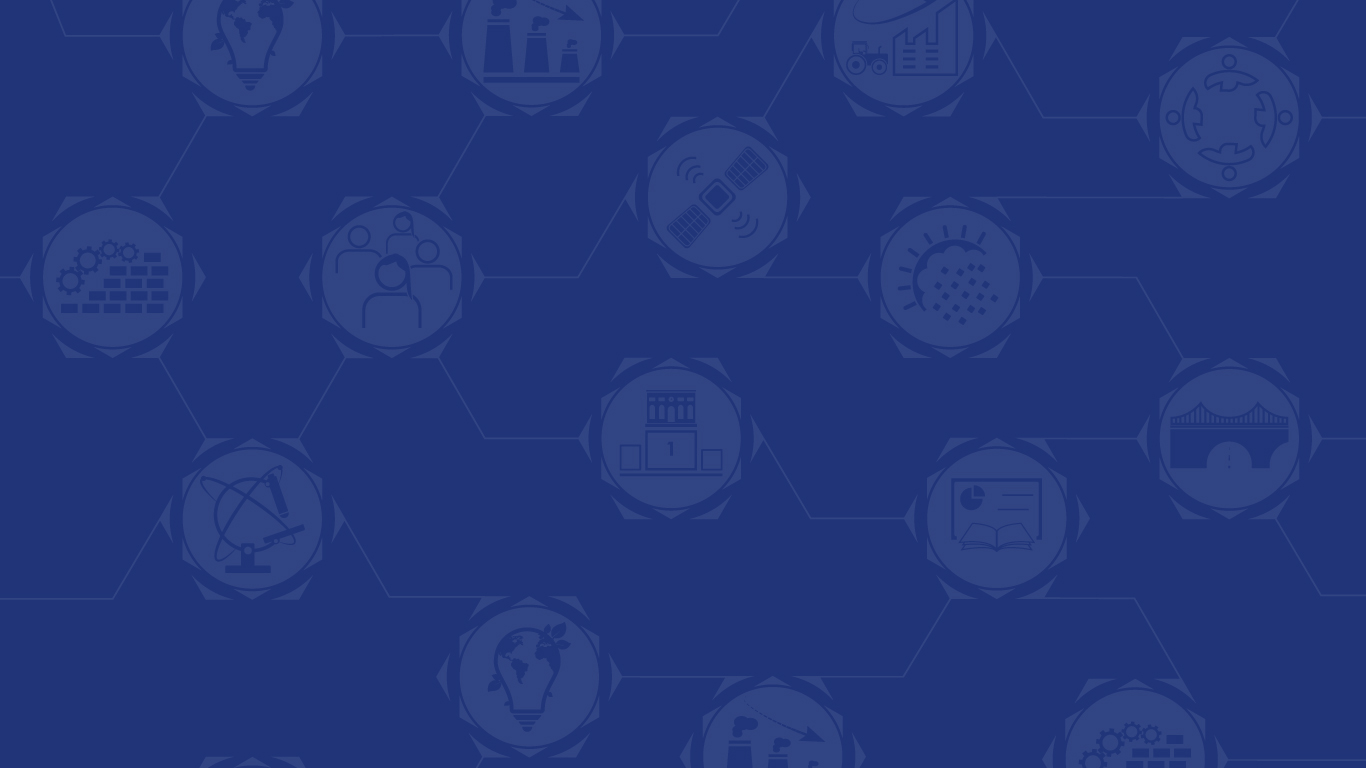 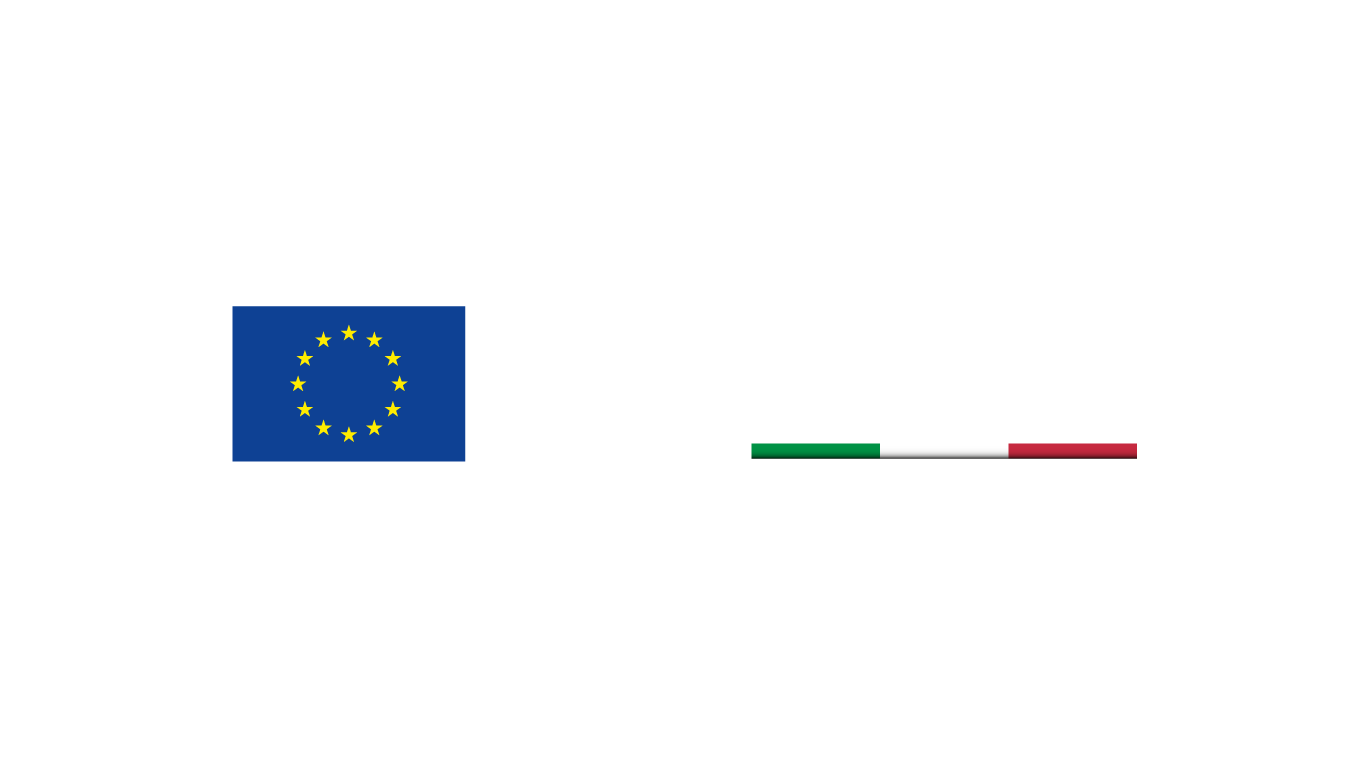 GRAZIE!
Gianni M. GLIOTTONE – Agenzia per la Coesione Territoriale
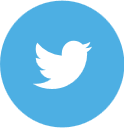 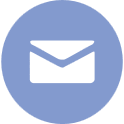 @AgenziaCoesione
gianni.gliottone@agenziacoesione.gov.it
06-96517 980
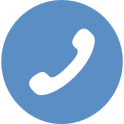